Біоенергетика України
Біоенергетика
Біоенергетика – галузь енергетики, заснована на використанні біопалива, яке виробляється з біомаси.
До біомаси відносять усю рослинну і вироблену тваринами субстанцію. При використанні біомаси в енергетичних цілях для виробництва тепла, електроенергії і палива, розрізняють енергетичні рослини і органічні відходи.
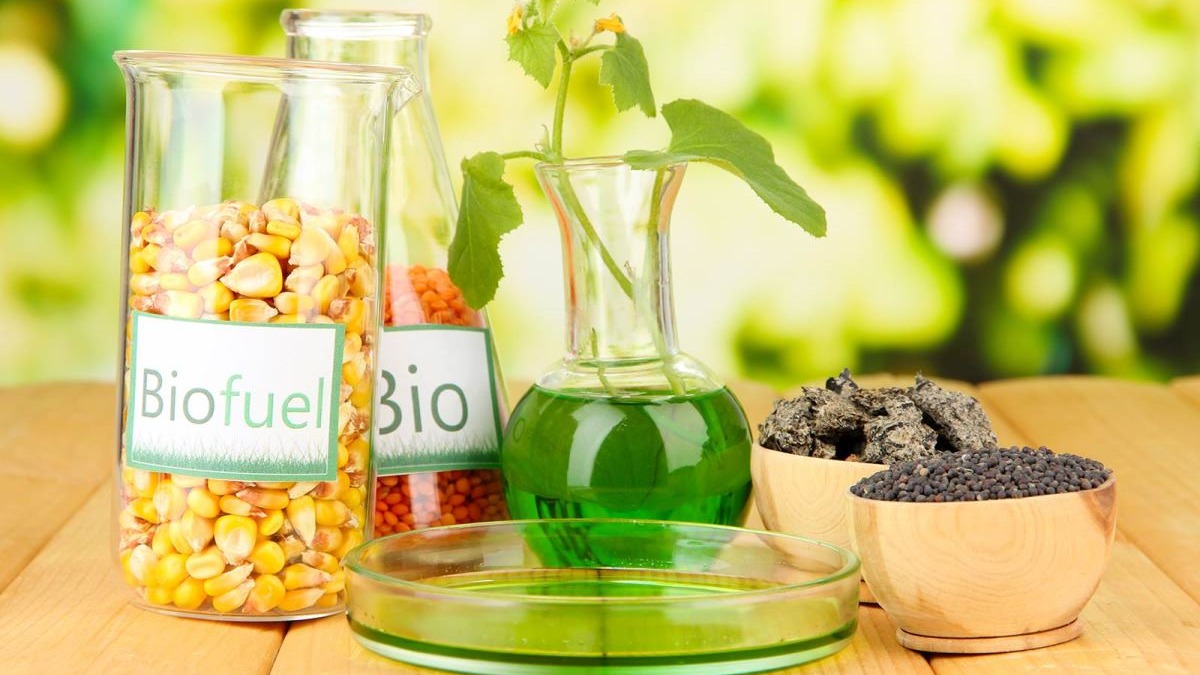 Біоенергетика
Для України біоенергетика є одним із стратегічних напрямків розвитку сектору відновлюваних джерел енергії, враховуючи високу залежність країни від імпортних енергоносіїв, в першу чергу, природного газу, і великий потенціал біомаси, доступної для виробництва енергії. На жаль, темпи розвитку біоенергетики в Україні досі істотно відстають від європейських.
В Україні щорічно збирається понад 50 млн. т зернових культур. У значних обсягах солома і рослинні відходи, як побічні  продукти сільськогосподарського рослинництва. Найбільший  потенціал твердої біомаси зосереджений у Полтавській,  Дніпропетровській, Вінницькій  та  Кіровоградській  областях.
Енергетичні культури
Енергетичні  культури - це  окремі види дерев та рослин, що спеціально вирощуються  для  виробництва  твердого біопалива. Вони поділяються на три окремі групи:
- швидкоростучі дерева;
- багаторічні трави (міскантус, шавнат);
- однорічні трави (сорго, тритикале).
До енергетичних рослин  також належать  традиційні сільськогосподарські культури, що вирощуються з метою виробництва біодизельного пального, біоетанолу та біогазу.
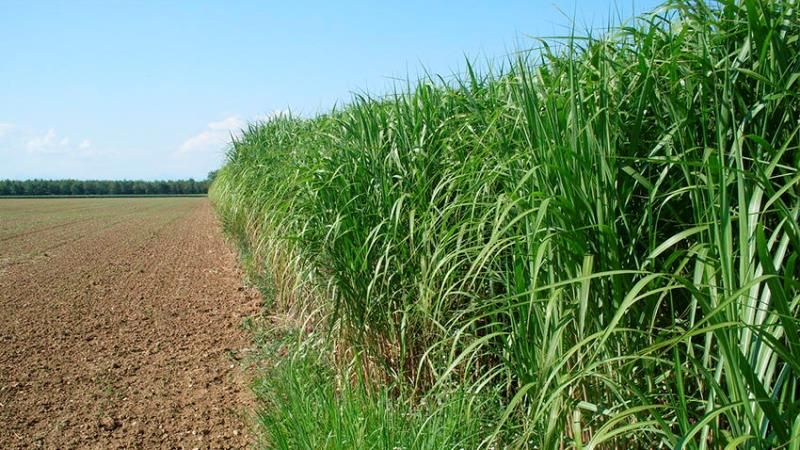 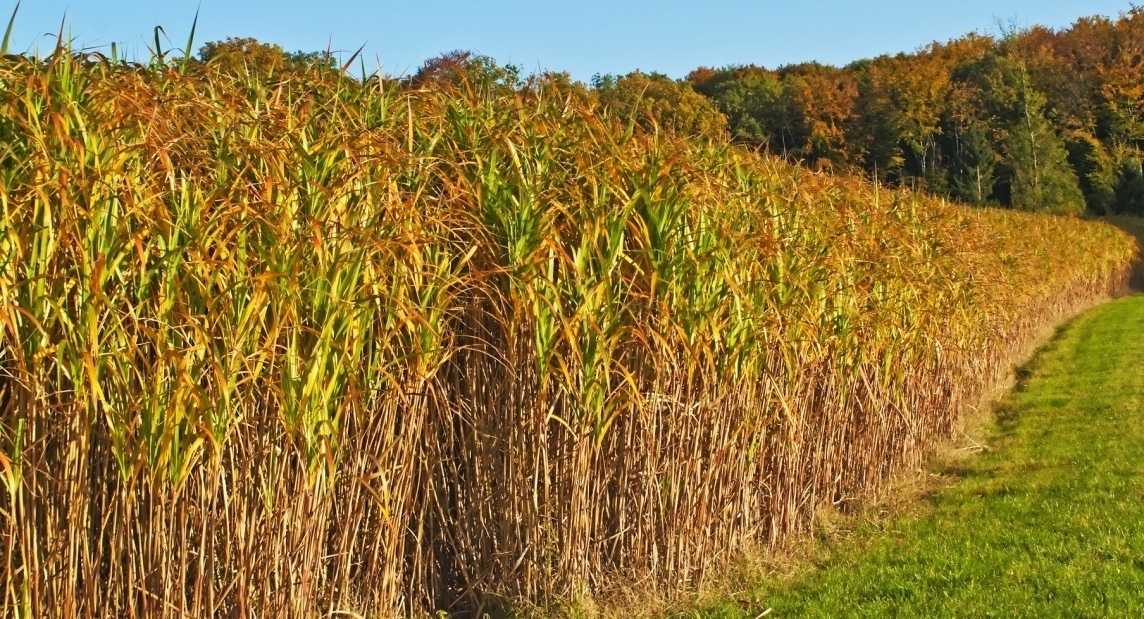 Біодизель. Біоетанол.
Біодизель -  метилові  або  етилові етери  вищих  органічних  кислот,  отриманих із рослинних олій або тваринних жирів,  що використовуються як біопаливо чи біокомпонент.
Біоетанол - спирт етиловий зневоджений, виготовлений з біомаси або спирту етилового-сирцю для використання як біопалива.
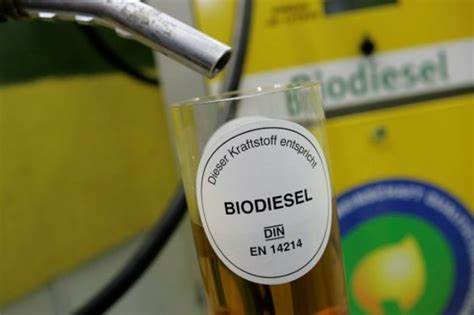 Біодизель. Біоетанол.
Україна має необхідні умови  для виробництва  рідких  біопалив,  як  за земельними  ресурсами  і  рослинним потенціалом,  так  і  за  наявністю  власних виробничих  потужностей.  
Вже  на  сьогодні потенціал біомаси в Україні, придатний для рентабельного  виробництва  рідких біопалив  (біоетанолу  і  біодизелю)  дає підстави стверджувати про перспективність цього напрямку.
Біогаз
Біогаз - газ, отриманий з біомаси, що використовується як паливо. Виробництво енергії з біогазу не шкідливе для оточуючого  середовища,  оскільки  не спричиняє  додаткову  емісію  парникового газу  СО2  і  зменшує  кількість  органічних відходів. На відміну від енергії вітру і сонячного  випромінювання, біогаз можна отримувати незалежно від  кліматичних і погодних умов, а  на відміну від викопних джерел енергії біогаз в Україні має дуже великий відновлюваний потенціал.
Біогаз
Ефективним  шляхом  доповнення  та заміни  традиційних  паливно-енергетичних ресурсів  є  виробництво та використання біогазу, який  утворюється  в  результаті  застосування технологій  метанового  зброджування тваринницької  біомаси  і  на  60-70% складається з метану. Іншим  джерелом  біогазу є звалища сміття  на  полігонах  твердих  побутових відходів.
Крім цього,  джерелом  біогазу є стічні  води. Утилізація відстоїв міських і промислових стічних вод забезпечує  вирішення  важливих екологічних, енергетичних і  соціальних проблем міст, особливо мегаполісів. Відстої міських і промислових стічних вод мають у своєму  складі  велику  кількість органічних  речовин.
Біогаз
Застосування  біогазу  дає  змогу отримувати  теплову  та  електричну енергію, що є  особливо  привабливим  для фермерських господарств.
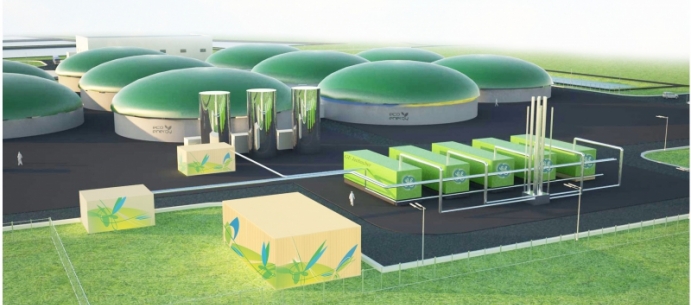 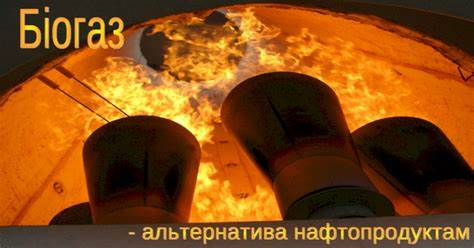 Причини розвивати біоенергетику в Україні
1. Енергонезалежність та стабільність.
2. Розвиток місцевої економіки та нові робочі місця: будівництво котелень, ТЕЦ/ТЕС на біомасі та біогазових установок передбачає створення нових робочих місць.
3. Додатковий дохід для фермерів: біоенергетичні проекти передбачають постійне придбання біомаси у фермерів.
4. Протидія змінам клімату та виконання міжнародних зобов’язань України щодо скорочення викидів СО2.
Бар’єри, які стримують розвиток біоенергетики України та шляхи їх подолання
Нерозвинений ринок палива в Україні. Створення ринку біопалива та розробка нормативно-правових актів, які регламентуватимуть його діяльність – це необхідність.
Низька інвестиційна привабливість біоенергетичних проектів. 
Ускладнений доступ до порубкових решток. Важливо забезпечити транспортування таких решток до найближчих доріг та заборонити їх спалювання в лісі.
Збільшення обсягів виробництва біометану в Україні. Це суттєвий ресурс. У перспективі цей газ можна подавати в газопровід і використовувати на тепло, електроенергію і транспорт. В Україні можливо отримувати біометан не тільки з традиційних силосу і гною.
2012-2014 – потенціал біомаси в Україні
Україна має великий потенціал біомаси, доступної для виробництва енергії, що є гарною передумовою для динамічного розвитку сектора біоенергетики. Економічно доцільний енергетичний потенціал біомаси в країні складає близько 20-25 млн. т у.п./рік. Основними складовими потенціалу є відходи сільськогосподарського виробництва (солома, стебла кукурудзи, стебла соняшнику і т.п.) – більше 11 млн. т у.п./рік (за даними 2013 р.) та енергетичні культури – близько 10 млн. т у.п./рік .
Енергетичний потенціал біомаси в Україні, 2013 рік
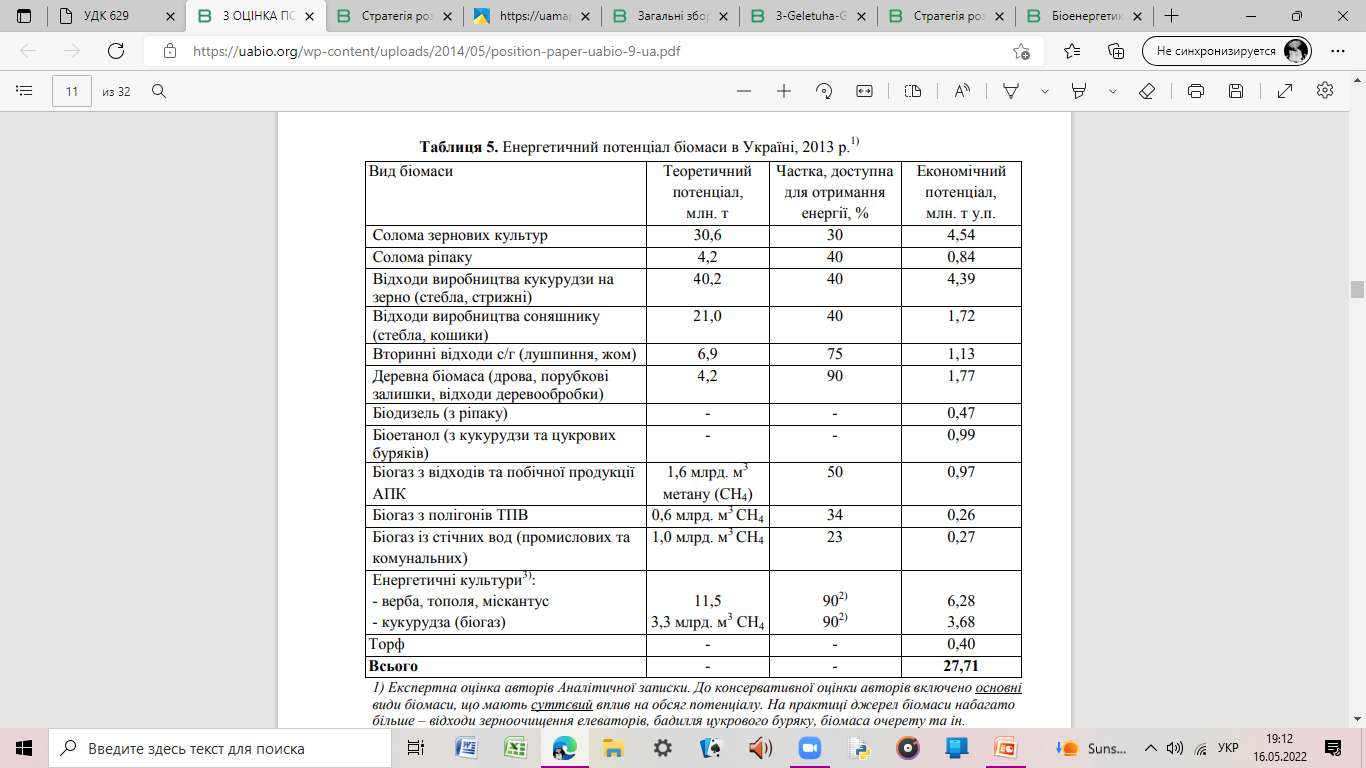 Величина енергетичного потенціалу біомаси в Україні коливається по роках і залежить головним чином від урожайності основних сільськогосподарських культур. У 2013 р. було зібрано рекордний за останні 20 років урожай зернових і зернобобових культур (63 млн. т). Навпаки, 2003 рік був одним із найбільш неврожайних для зернових культур (20 млн. т), і потенціал біомаси впав до 18,5 млн. т у.п.
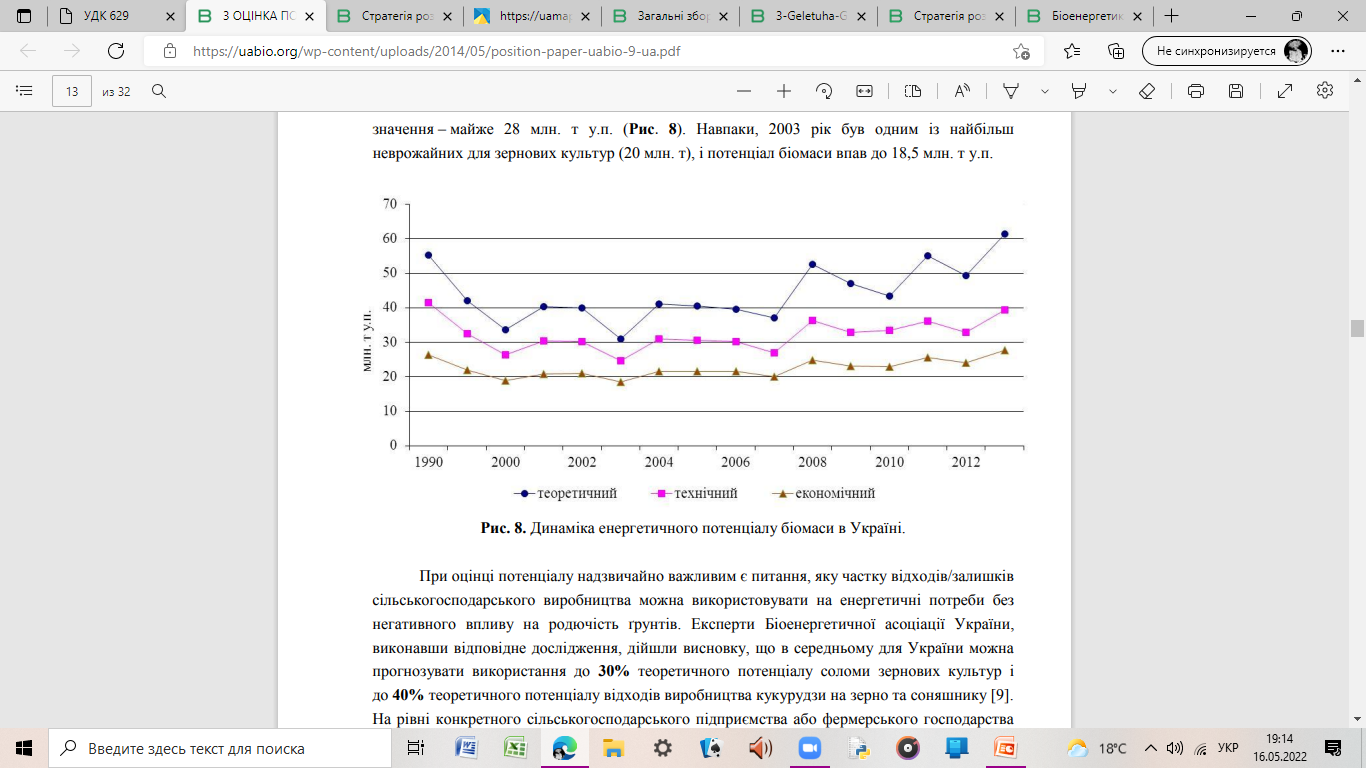 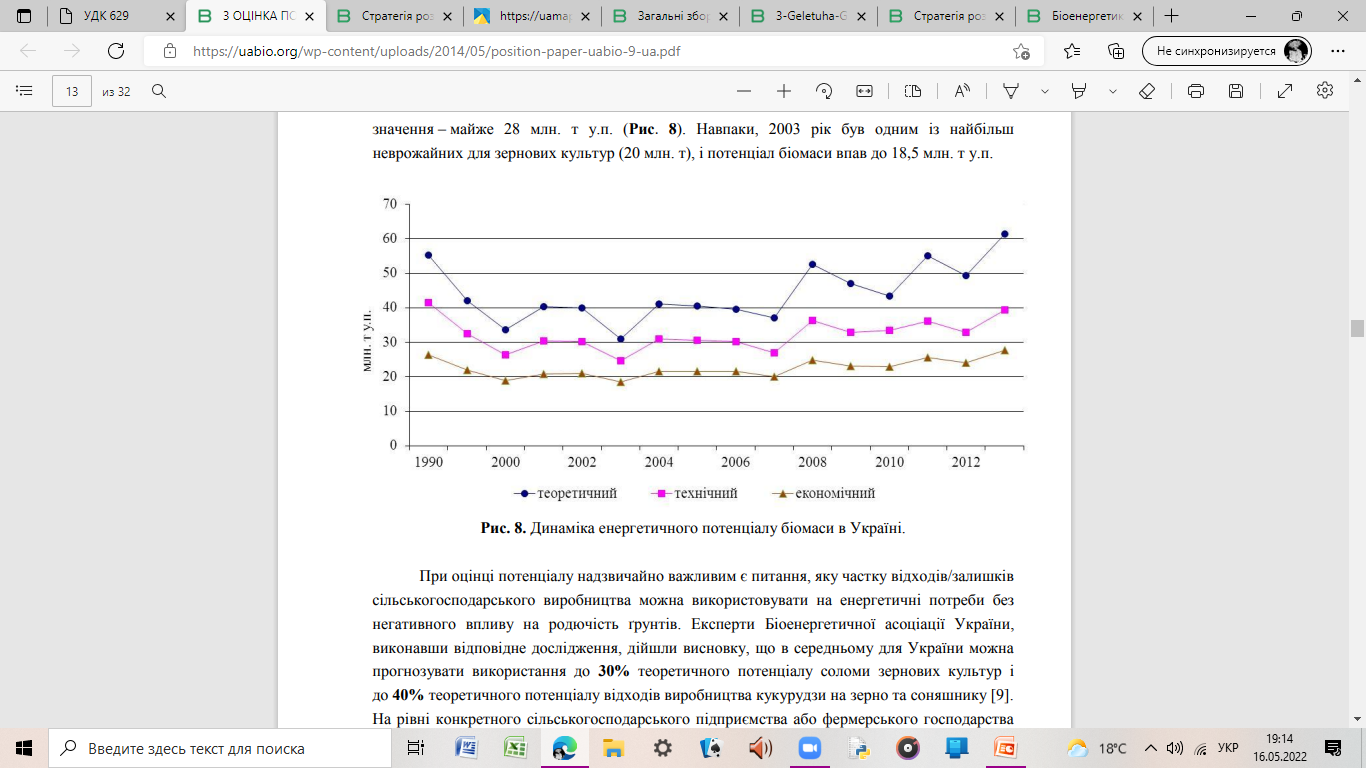 розвиток біоенергетики в Україні
Динаміка розвитку сектору ВДЕ значною мірою визначається наявністю механізмів його стимулювання. На сьогодні одним із небагатьох дієвих інструментів підтримки відновлюваної енергетики в країні є «зелений» тариф на електроенергію, вироблену з ВДЕ, в тому числі з біомаси. Згідно даних НКРЕ, на 1 травня секторі біоенергетики «зелений» тариф от 2014 року отримали 5 компаній, які виробляють електроенергію з біомаси та 5 об'єктів, що працюють на біогазі
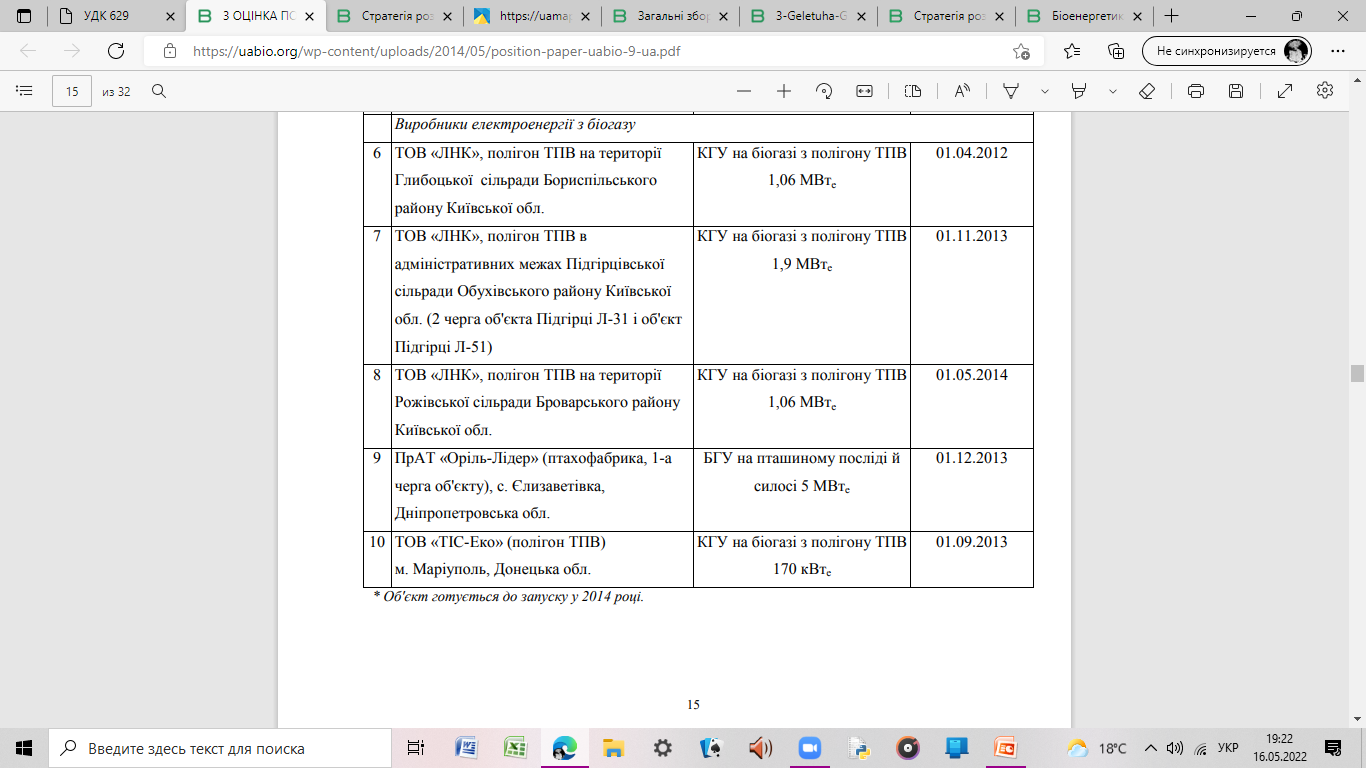 2018 – розвиток біоенергетики в Україні
За даними Енергетичного балансу України, частка біопалива у загальному постачанні первинної енергії (ЗППЕ) у 2018 році склала 3,2 млн т н.е., що складає 3,4% від ЗППЕ.
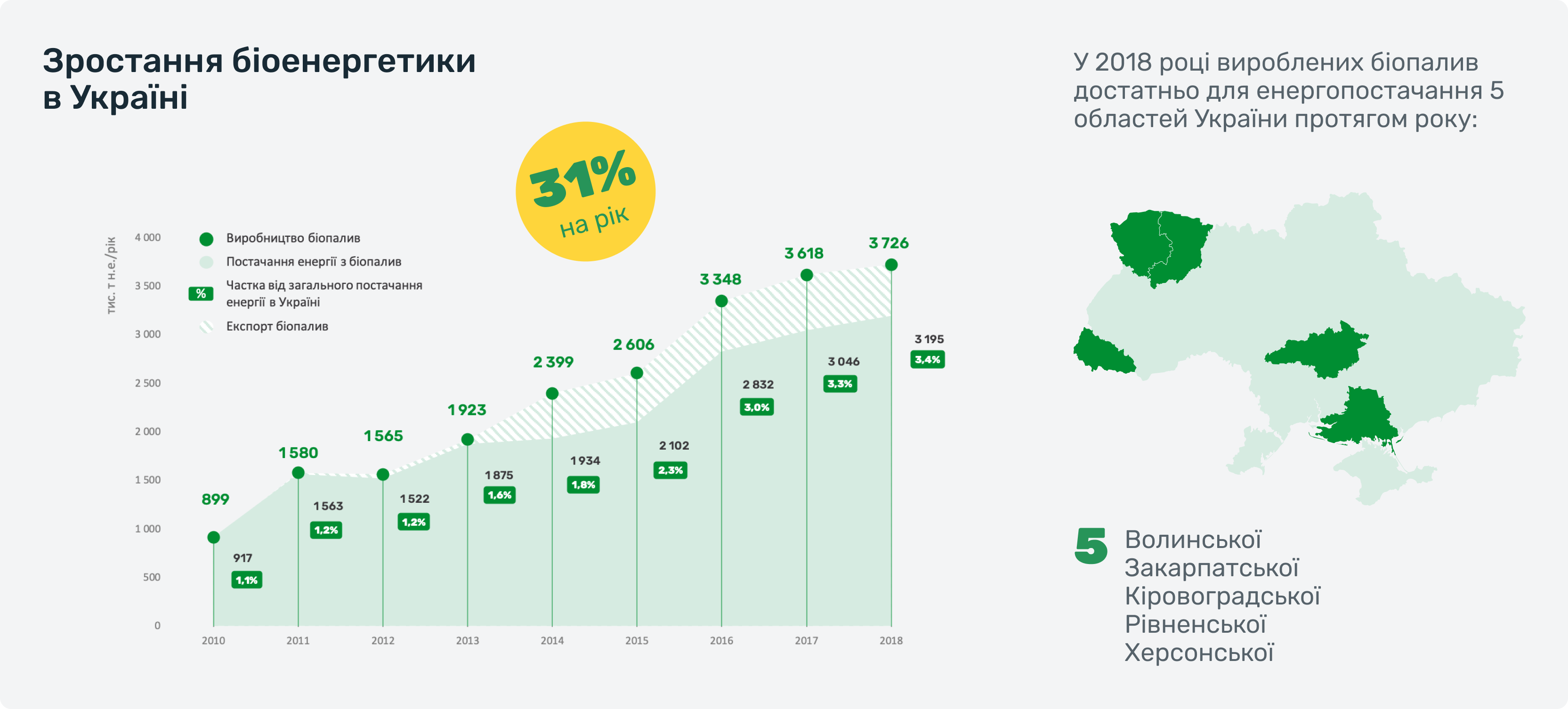 2018 – потенціал біоенергетики в Україні
За оцінкою Біоенергетичної асоціації України, станом на 2018 р. потенціал енергії з біомаси складає 23 млн т н.е.
Основними складовими цього потенціалу є побічні продукти рослинництва (загалом 10 млн т н.е. або 44% від загального потенціалу біомаси) та енергетичні культури (загалом 7,5 млн т н.е. або 32% від загального потенціалу).
Біомаси в Україні достатньо, щоб замістити весь імпорт газу, вугілля та бензину (2018 р.)
2019-2020 – розвиток біоенергетики в Україні
Фіксуємо важливий тренд — розвиток сектору біоенергетики України триває. У структурі виробництва енергії з ВДЕ у 2020 році найвагомішу частку займали біопаливо та відходи – 75,4%, як і у попередні роки. Обсяг виробництва біопалив та відходів зріс на 17% і становив 4438 тис. т н.е. у 2020 році (проти 3786 тис. т н.е. у 2019 році).
Обсяг загального постачання первинної енергії з біопалив та відходів зріс на 26% і становив – 4241 тис. т н.е. у 2020 році (проти 3349 тис. т н.е. у 2019 році).
Експорт біопалив становив 424 тис. т н.е. у 2020 році (у 2019 році — 442 тис. т н.е.).
У структурі виробництва електроенергії з ВДЕ 2020 році частка біопалив становила 4,3%, тоді як у 2019 році було 3,1%.
Загалом частка відновлюваних джерел енергії (ВДЕ) у загальному постачанні первинної енергії у 2020 році склала 6,6% (у 2019 році було 4,9%).
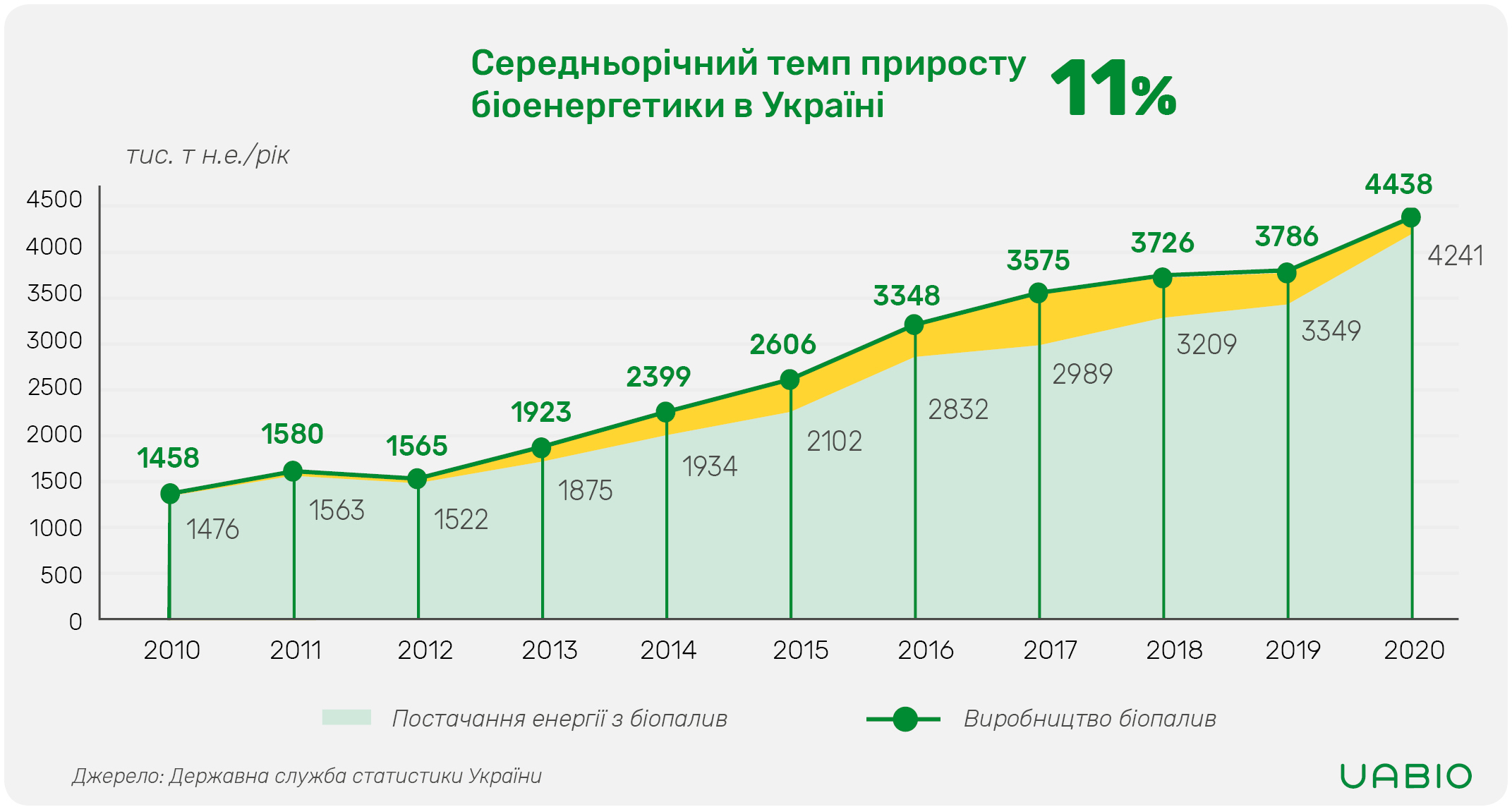 2021 – розвиток біоенергетики в Україні
Безперечно, ключовою подією 2021 року, яка позитивно вплине на розвиток біоенергетики в Україні, є ухвалення закону про біометан.
Крім того, команда Біоенергетичної асоціації України брала участь у розробці Національного плану дій з відновлюваної енергетики до 2030 року. Його проєкт передано в Міненерго і Держенергоефективності.
Законопроєктна робота у 2021 році
1. Закон України «Про внесення змін до деяких законів України щодо розвитку виробництва біометану» від 21 жовтня 2021 року № 1820-IX – ПРИЙНЯТО.
 2. Проєкт Закону про внесення змін до Закону України "Про пестициди та агрохімікати" щодо державної реєстрації дигестату біогазових установок. Зареєстровано у ВРУ за №5039 від 05.02.2021 року. 
3. Проєкт Закону про внесення змін до деяких законодавчих актів України щодо сприяння розвитку сфери вирощування енергетичних рослин. Зареєстровано у ВРУ за №5227 від 12.03.2021 року.
 4. Проект Закону про внесення змін до статті 288 Податкового кодексу України щодо орендної плати для земельних ділянок, на яких вирощуються енергетичні рослини. Зареєстровано у ВРУ за №5228 від 12.03.2021 року
НАЦІОНАЛЬНА ІНДИКАТИВНА ЦІЛЬ відновлюваних джерел енергії у валовому кінцевому обсязі споживання енергії до 2030 року в системах опалення та охолодження, у виробництві електроенергії та транспортному секторі (відсотки).
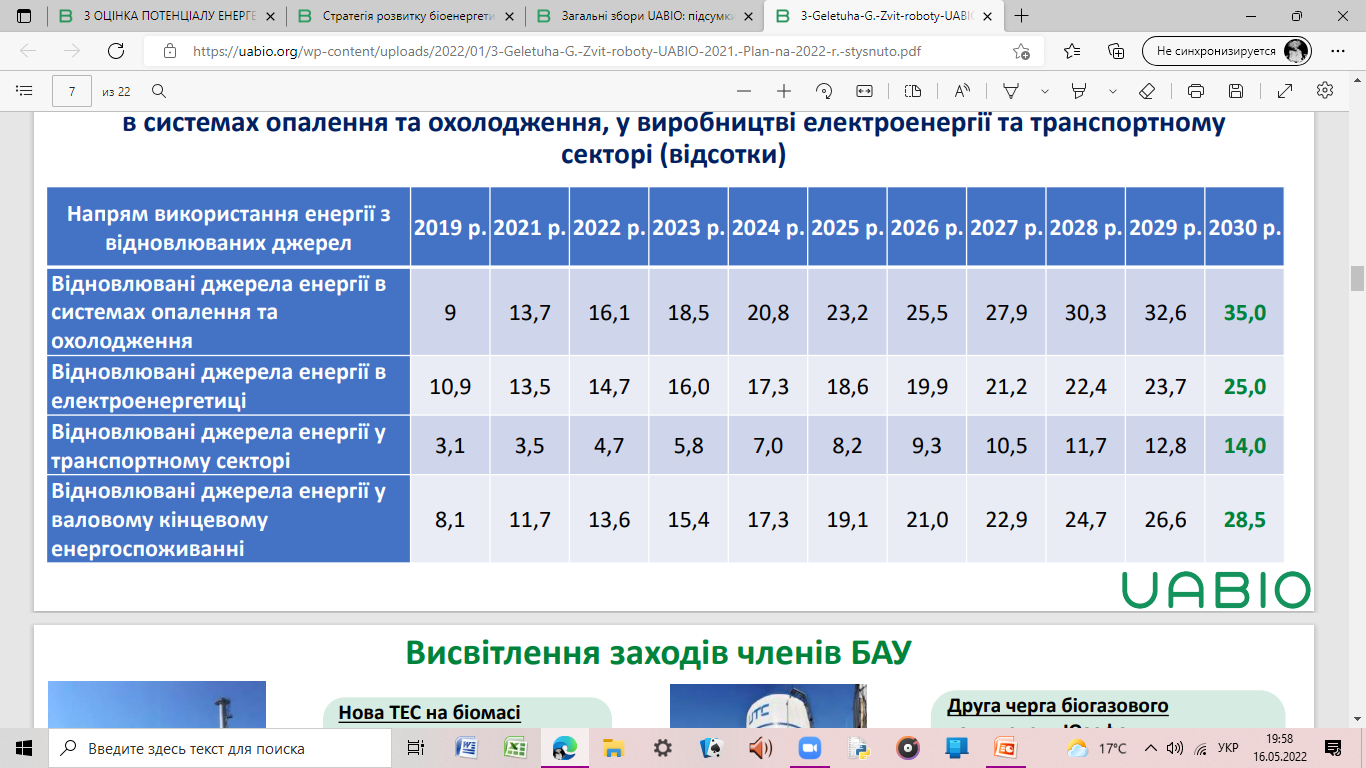 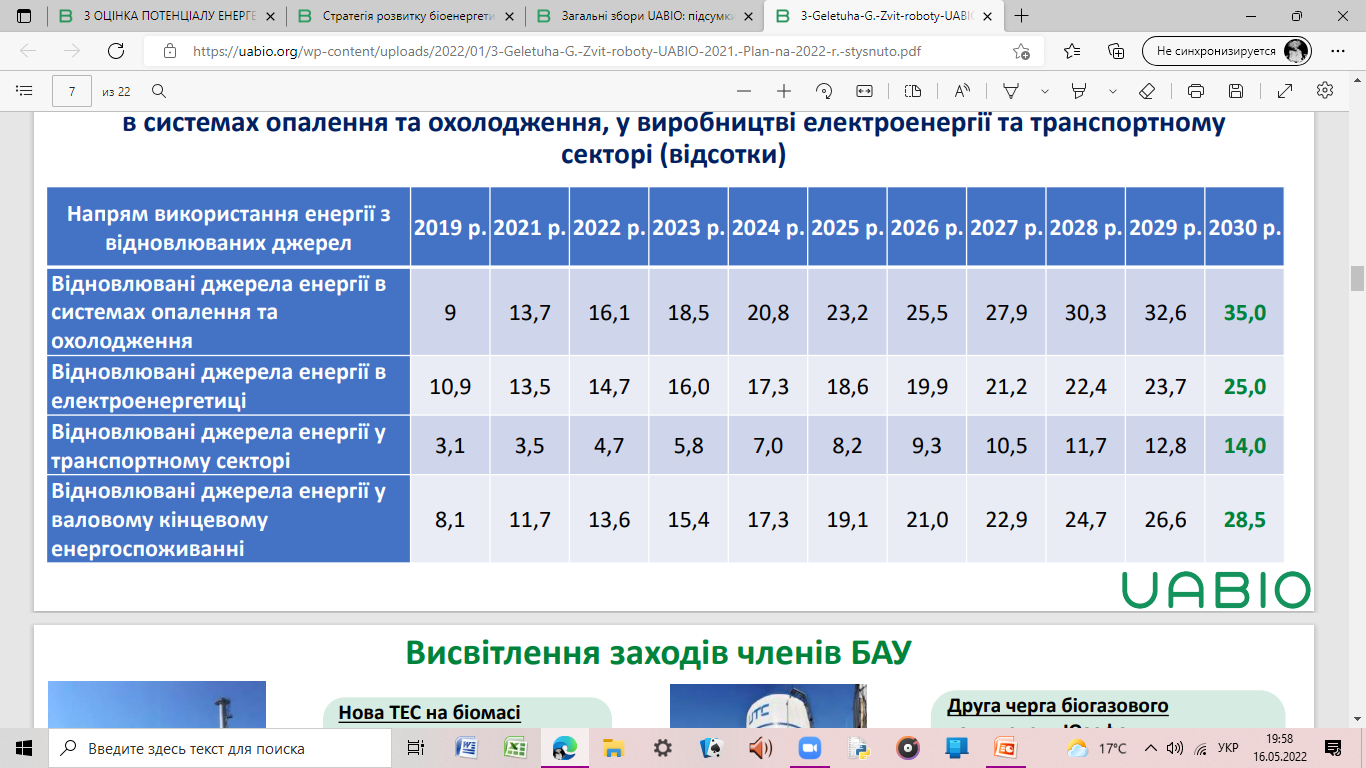 Прогноз UABIO щодо розвитку біоенергетики в Україні у 2020-2050 роках
Загальне споживання біопалив у 2050 році може становити 23 млн т н.е./рік.
У період 2020-2050 років в Україні використання деревної біомаси залишатиметься на такому ж рівні, проте зростатиме частка використання соломи, стебел, лушпиння соняшника, сільськогосподарських залишків, енергокультур, рідких біопалив, твердих побутових відходів для виробництва енергії. Такий прогноз ґрунтується на розрахунках, які показують, що потенціал деревної біомаси та лушпиння соняшника в Україні у 2020 році вже використано на понад 90%.
Запропонована структура використання біопалив в Україні до 2050 року
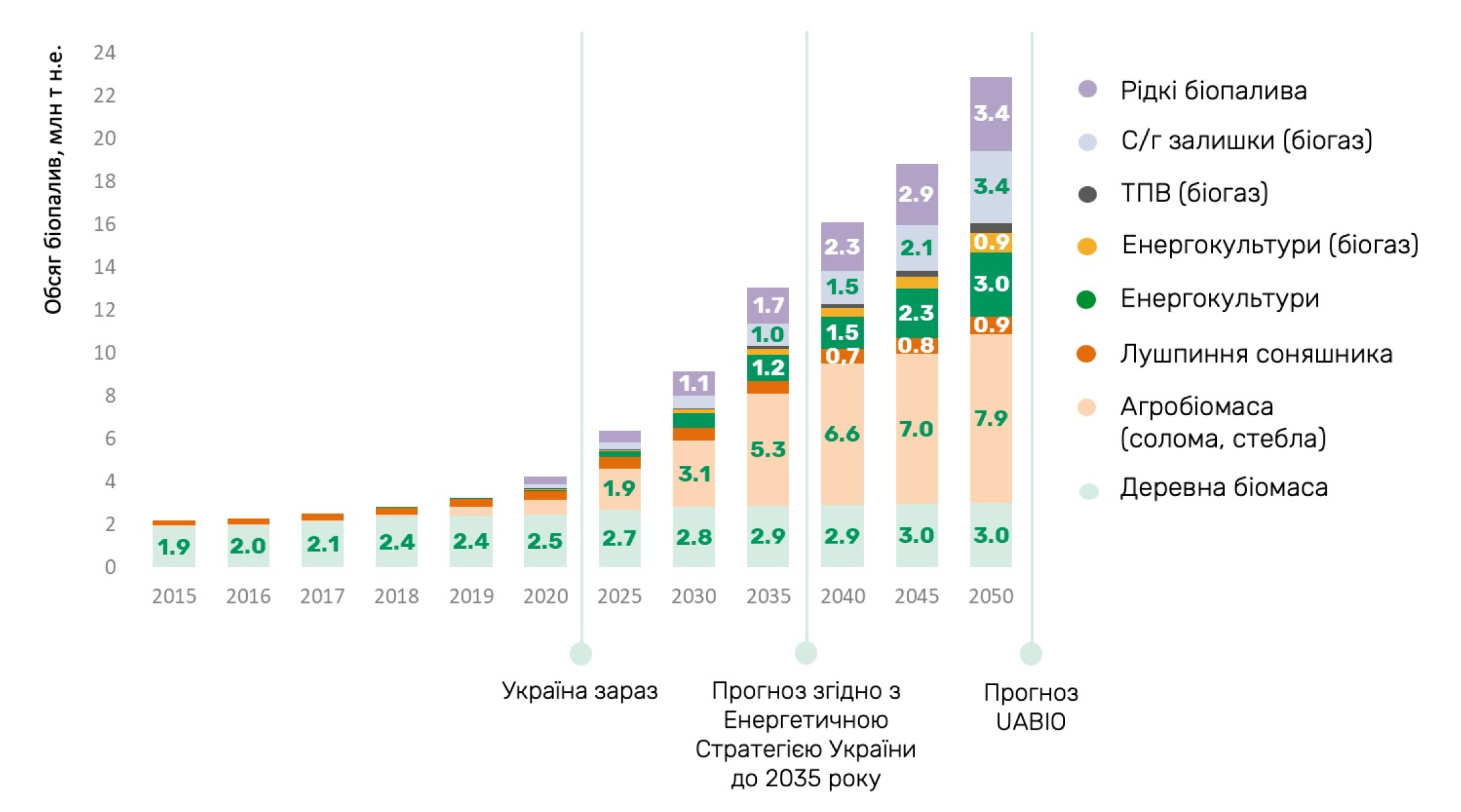 ДЯКУЮ ЗА УВАГУ)